МУЛЬТИМЕДИЙНАЯ РАЗРАБОТКА УЧЕБНОГО ЗАНЯТИЯ
Тема: «Бессоюзные сложные предложения. Смысловые отношения между частями бессоюзного  сложного предложения»

Предметная область: русский язык
Участники: учащиеся 9 класса

Автор: Лобачева Инна Алексеевна
2
учитель русского языка и литературы МБОУ «СОШ №10» Тюменской области ХМАО Югра г. Когалыма
Содержание представляемого материала

3
Место урока в изучаемой теме
Тема модуля «Бессоюзные сложные предложения» включает в себя 7 уроков.
Понятие о бессоюзном сложном предложении.
Бессоюзное сложное предложение со значение перечисления. Запятая и точка с запятой в бессоюзном сложном предложении.
Бессоюзное сложное предложение со значением причины,  пояснения, дополнения. Двоеточие в бессоюзном сложном предложении.
Бессоюзное сложное предложение со значением противопоставления, времени, условия и следствия. Тире в бессоюзном сложном предложении.
Бессоюзное сложное предложение. Смысловые отношения между частями бессоюзного сложного предложения.
Синтаксический и пунктуационный разбор бессоюзного сложного предложения.
Контроль знаний.

4
Цели урока:
Образовательная:
– обобщить и систематизировать знания учащихся о постановке знаков препинания в бессоюзных сложных предложениях.
Развивающая:
–  работать над развитием речи учащихся.
Воспитательная:
– воспитывать толерантное отношение к мнению собеседника;
– воспитывать умение работать в паре и в коллективе.

5
Задачи урока:
Систематизировать знания учащихся о бессоюзных сложных предложениях.
Уметь определять и анализировать смысловые отношения между частями бессоюзного сложного предложения разных видов.
Правильно выбирать знаки препинания в бессоюзных сложных предложениях.
Совершенствовать речевые умения создавать устное высказывание научного характера.

6
Планируемые результаты
Учащиеся должны
знать:
что такое бессоюзное сложное предложение и его отличие от других сложных предложений;
какие смысловые отношения бывают между частями бессоюзного сложного предложения;
основные правила постановки знаков предложения (запятая, тире, двоеточие, точка с запятой)  в бессоюзных сложных предложениях.
уметь:
обосновать выбор знаков препинания в бессоюзных сложных предложениях;
создавать устные высказывания научного характера;
производить замену сложных предложений с союзной и бессоюзной связью;
строить схемы бессоюзных сложных предложений.

7
Тип учебного занятия: урок повторения, обобщения и систематизации знаний, умений и навыков.
Методы обучения:
по характеру познавательной деятельности: частично-поисковый (работа с учебником, демонстрация слайдов презентации);
по источнику знаний: словесные, догматические «знания в готовом виде»;
по способу организации деятельности: практические, самостоятельные под руководством учителя;
методы контроля и самоконтроля;
методы поощрения.
Формы организации познавательной деятельности:
фронтальная;
парная;
индивидуальная.

8
Структура урока:
Организационный момент			– 3 мин.
доведение цели урока до учащихся;
ознакомление с планом работ;
инструктаж по работе с ЦОРом урока.
Проверка домашнего задания			– 3 мин.
Проверка ранее изученного материала		– 12 мин.
фронтальный опрос;
диагностический тест.
Закрепление знаний				– 15 мин.
блиц-опрос;
выполнение практических заданий.
Контроль за усвоением знаний			– 5 мин.
Подведение итогов урока. Рефлексия		– 1 мин.
Постановка домашнего задания			– 1 мин.

9
Оборудование, информационно-коммуникационная образовательная среда, учебно-методические материалы
Рабочее место учителя (персональный компьютер, проектор, экран).
Рабочее место ученика, оборудованное персональным компьютером.
Презентация к уроку: «Бессоюзное сложное предложение. Смысловые отношения между частями бессоюзного сложного предложения».
Учебник «Русский язык. 9 класс».
Дидактические материалы по русскому языку 9 класс по теме «Бессоюзное сложное предложение».

10
Источники информации
Программа по русскому языку. 5-11 класс.
Русский язык. 9 класс. Учебник. Под ред. Л.А. Тростенцовой, Т.А. Ладыженской. М.: Просвещение, 2004.
Поурочные разработки по русскому языку. Методика подготовки к письменному экзамену по русскому языку за курс основной школы. 9 класс. Под ред. Н.В. Егоровой. М.: Вако, 2004.
Поурочное планирование по русскому языку. 11 класс. Под ред. Н.И. Демидовой. М.: Экзамен, 2006.
Русский язык. 34 урока подготовки к ЕГЭ. 10-11 класс. Под ред. Т.Ю. Угроватовой. М.: Эксмо, 2007.

11
Действия учителя
Определение целей и задач урока.
Отбор ресурсов для самостоятельной работы учащихся в компьютерном классе. Учитель заранее просматривает и отбирает ресурсы различных типов по изучаемой теме (интерактивные и электронные задания), продумывает возможные формы заданий с ними.
Подготовка заданий, выполняемых учениками в ходе работы, и расчёт времени их выполнения. Учитель формирует задания для самостоятельной работы. Задания можно создать в редакторе MS Word, распечатать на принтере и раздать ученикам или вывести на экран с рабочего места учителя. 
Контроль уровня усвоения учебного материала с использованием мультимедийного теста. Учитель подготавливает серию логически связанных между собой вопросов для фронтального блиц-опроса на основе материала урока. Создает диктант «Проверь себя».

12
Действия ученика
Выполняет поставленные учителем задачи, обобщает, систематизирует материал и затем применяет полученные знания на практике.

13
Технологическая карта урока

I. Организационный этап (3 мин)

15
II. Проверка домашнего задания (3 мин)
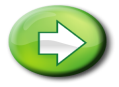 
16
III.1. Проверка ранее изученного материала (12 мин)
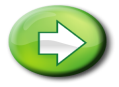 
17
III.2. Проверка ранее изученного материала (12 мин)
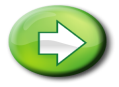 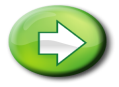 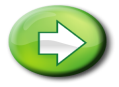 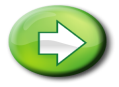 
18
IV.1. Закрепление знаний (блиц-опрос) (3 мин)
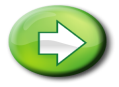 
19
IV.2. Закрепление знаний (выполнение практических заданий) (15 мин)
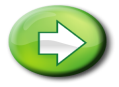 
20
Критерии оценивания для учащихся
«5»	― 5 заданий
«4»	― 3-4 задания
«3»	― 2-3 задания
«2»	― менее 2-х заданий

21
V. Контроль за усвоением знаний (5 мин)
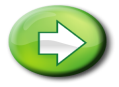 
22
Критерии оценивания для учащихся
«5»	―0 ошибок
«4»	― 1-2 ошибки
«3»	― 3-4 ошибки
«2»	― более 5 ошибок

23
VI. Подведение итогов урока (1 мин)

24
VII. Постановка домашнего задания (1 мин)
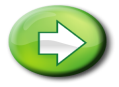 
25
Еще Пушкин говорил о знаках препинания: «Они существуют, чтобы выделить мысль, привести слова в правильное соотношение и дать фразе легкость и правильное звучание». Знаки препинания – это как нотные знаки. Они твердо держат текст и не дают ему рассыпаться.
К.Г. Паустовский
Презентация к уроку
Бессоюзные сложные предложения. Смысловые отношения между частями бессоюзного сложного предложения

Предмет: русский язык
Класс: 9 класс
Учитель: Лобачева Инна Алексеевна
Проверка домашнего задания
Найти в 1-м действии комедии Д.И. Фонвизина «Недоросль» бессоюзные сложные предложения, выписать их и объяснить постановку знаков препинания.
Дитя, первое, растет; другое, дитя и без узкого кафтана деликатного сложения.
Я тогда же вам докладывал: ну, да, извольте отдавать портному.
Вот каким муженьком наградил меня господь: не смыслит сам разобрать, что широко, что узко.
Я прошу тебя, сестрица, для такого праздника отложить наказание до завтрева; а завтра, коль изволишь, я и сам охотно помогу.
По крайней мере я люблю его, как надлежит родителю, то-то умное дитя, то-то разумное, забавник, затейник; иногда я от него вне себя и от радости сам истинно не верю, что он мой сын.
Дядюшка его, господин Стародум, поехал в Сибирь; а как несколько уже лет не было о нем ни слуху, ни вести, то мы и считаем его покойником.

27
Ответьте на вопросы:
Что такое бессоюзное сложное предложение? 
В чем его отличие от других сложных предложений?
Какие знаки препинания ставятся между частями бессоюзного сложного предложения? 
В каких случаях ставится каждый из этих знаков?
Что является основным средством связи между простыми предложениями в бессоюзном сложном предложении?

28
СПРАВКА 1
СПРАВКА 2
Справка 1
Бессоюзным сложным предложением называется предложение, которое образует единое целое в структурном и смысловом плане посредством интонации, без союзов и союзных слов.
Однако любое бессоюзное сложное предложение соотносится с каким-либо союзным: либо со сложносочиненным со значением сопоставления, противопоставления, либо со сложноподчинённым времени, условия, причины, изъяснительным и т.п. В результате этого определяются смысловые отношения между частями бессоюзного сложного предложения.

29
Справка 2. Знаки препинания в бессоюзном сложном предложении

30
Диагностический тест

31
КЛЮЧ
1. Какое утверждение является неверным?
В БСП простые предложения связываются в устной речи интонацией;
Смысловые отношения в БСП зависят от содержания входящих в них простых предложений;
Знаки препинания в БСП не зависят от характера смысловых отношений между его частями.
ВОПРОС 1
ВОПРОС 2
ВОПРОС 3
ВОПРОС 4
ВОПРОС 5
ВОПРОС 6

ВОПРОС 7
32
2. Допишите, образуя БСП:
Любите книгу… (причина);
Я давно написал другу письмо… (противопоставление);
Раздался удар грома… (быстрая смена событий).
ВОПРОС 1
ВОПРОС 2
ВОПРОС 3
ВОПРОС 4
ВОПРОС 5
ВОПРОС 6

ВОПРОС 7
33
3. Продолжите предложение «У берегов наросла стеклянная полоска льда…», чтобы получилось предложение следующих типов:
простое с однородными членами (без союзов);
БСП, между частями которого надо поставить запятую;
БСП, между частями которого надо поставить точку с запятой.
ВОПРОС 1
ВОПРОС 2
ВОПРОС 3
ВОПРОС 4
ВОПРОС 5
ВОПРОС 6

ВОПРОС 7
34
4. Какова роль тире в предложении «Высоко над горами зашумел ветер – предвестник бурана»?
разделяет подлежащее и сказуемое;
обозначает пропуск члена предложении;
отделяет приложение.
ВОПРОС 1
ВОПРОС 2
ВОПРОС 3
ВОПРОС 4
ВОПРОС 5
ВОПРОС 6

ВОПРОС 7
35
5. Укажите, почему стоит тире в БСП «Песенка кончилась – раздались обычные рукоплескания».
содержание одного предложения противопоставлено содержанию другого;
предложение рисует быструю смену событий;
второе предложение заключает в себе вывод, следствие из того, о чем говорится в первом предложении.
ВОПРОС 1
ВОПРОС 2
ВОПРОС 3
ВОПРОС 4
ВОПРОС 5
ВОПРОС 6

ВОПРОС 7
36
6. Объясните, почему стоит двоеточие «Осень и зиму Павел не любил: они приносили ему много физических страданий».
второе предложение указывает причину того, о чем говорится в первой части;
второе предложение поясняет первое, т.е. раскрывает его содержание;
второе предложение распространяет один из членов первого предложения.
ВОПРОС 1
ВОПРОС 2
ВОПРОС 3
ВОПРОС 4
ВОПРОС 5
ВОПРОС 6

ВОПРОС 7
37
7. Прочитайте предложения (знаки препинания не расставлены):
Не всё в парке помнит Тургенева деревья умирают так же как люди.
Сознательно читать я научился когда мне было лет четырнадцать.
Зарумянилась вишня и слива налилась золотистая рожь.
Волнистые облака рассеялись и стало жарко.
Поздняя осень пора глухая.
В деревне теперь не проехать река разлилась.
ВОПРОС 1
ВОПРОС 2
ВОПРОС 3
ВОПРОС 4
ВОПРОС 5
ВОПРОС 6
Заполните таблицу:

ВОПРОС 7
38
Ключ к диагностическому тесту
С
12
12
Б
С
А
Ответ к заданию:

39
Оформить таблицу-памятку по БСП и его пунктуационному оформлению

40
Ключ к оформлению таблицы-памятки по БСП и его пунктуационному оформлению

41
Блиц-опрос
Какие предложения называют бессоюзными?
Каково строение и грамматическое значение бессоюзных сложных предложений?
На какие структурно-семантические группы делятся бессоюзные сложные предложения?
Какие из них близки к сложносочиненным, а какие – к сложноподчиненным?
Расскажите, каково строение (включая интонацию) и грамматическое значение бессоюзных сложных предложений каждого типа?
Каковы правила пунктуации в бессоюзных сложных предложениях?

42
Практическая работа
НАЧАТЬ

43
Задание №1. Списать текст, расставляя знаки препинания. Что является средством связи в этих бессоюзных предложениях?
(На) лево чернело глубокое ущелье за ним и (в) переди нас (темно) синие вершины гор изрытые морщинами покрытые слоями снега рисовались на бледном небосклоне еще сохранявш..м последний отблеск зари. (М. Лермонтов) 
(Железно) дорожный путь здесь перес..кала сельская грунтовая дорога шедшая в город на этой земл..ной дороге лежали пучки соломы и сена упавшие с возов ивовые прутья и конский н..воз. (А. Платонов) 
От мороза (по) белели деревья лошади бороды казалось даже сам воздух тр..щал (не) вынося холода. (А. Чехов) 
Пели зябл..ки з..рянки щ..бетели чижи тихо ш..лково шуршали листья деревьев. (М. Горький) 
На наб..режной зажегся дли(н, нн)ый ряд фонарей они упл..вали (в) даль бе..конечн..й (мутно) белой полосой. (А. Рыбаков)

44
Задание №2.1. Запишите, расставляя необходимые знаки препинания. Объясните орфограммы и пунктограммы. Определите смысловые отношения данных БСП.
Дядя Максим угадал(:) тонкая и богатая нервная организация мальчика брала свое и восприимчивостью к ощущениям осязания и слуха(,) как бы стремилась восстановить до известной степени полноту своих восприятий. 
Отец был похож на тысячу других деревенских помещиков юго-западного края(:) он был добродушен, даже, пожалуй, добр, хорошо смотрел за рабочими и очень любил строить и перестраивать мельницы. 
В последовавшей затем знойной тишине отчетливей зажужжали мухи(,) петух по причине орудийного обстрела(,) не рискуя вскочить на плетень где-то под сенью лопухов(,) разок-другой хлопнул крыльями непринужденно(,) но глухо пропел.

45
Задание №2.2. Запишите, расставляя необходимые знаки препинания. Объясните орфограммы и пунктограммы. Определите смысловые отношения данных БСП.
Утром(,) как и ежедневно в доме Христиана Андреевича(,) все повторялось по заведенному порядку(:) пружина трудового дня начала распускаться с последних третьих петухов(,) потом промычала корова. 
Богатырь умрет(-)имя его останется. 
Задремали звезды золотые(,) задрожало зеркало затона(,) брезжит свет на заводи речные и румянит сетку небосклона. (С. Есенин) 
Издалека налетая крепкий дует ветерок(,) пухом землю устилая крупный падает снежок. (И. Любин) 
Шерсть чесать (-) рука болит(,) письмо писать (-) рука болит(,) воду носить (-) рука болит(,) кашу варить (-) рука болит(,) а каша готова и рука здорова.

46
Задание №3. Переделайте сложносочиненные предложения в бессоюзные сложные предложения.
Если зимою сухо и холодно, то летом сухо и жарко. 
Дальнейший разговор их я не передаю, потому что и был бесполезен и пуст… (М. Лермонтов) 
Знайка все с полуслова понимает, а незнайка на все только рот разевает. 
Он чувствовал, как сердце его, капля по капле, переполняется горечью. 
Если желаешь познакомиться с человеком, то расспроси о его друзьях. 
Мы все стояли, потому что сесть было не на что.

47
Задание №4. Произведите синтаксический разбор БСП:
Я быстро взглянул вверх: над нами бесшумно летела крупная птица. (Е. Чарушин)

48
Задание №5. Лингвистическая задача
В полном собрании сочинений А.С. Пушкина (1964 года издания) в 5 главе романа «Евгений Онегин» знаки препинания расставлены так:
	Он знак подаст – и все хлопочут;
	Он пьет – все пьют и все кричат;
	Он засмеется – все хохочут;
	Нахмурит брови – все молчат…
В трехтомнике 1989 г вместо тире стоят двоеточия:
	Он знак подаст: и все хлопочут;
	Он пьет: все пьют и все кричат;
	Он засмеется: все хохочут:
	Нахмурит брови: все молчат…
Докажите, что знаки одного из вариантов легко оспорить, зная особенности бессоюзных сложных предложений. Какой вариант верен?

49
Диктант. Проверяю себя:
Фонарей на этой захолустной улице не было. Павел шагал наудачу; раз он больно ударился коленкой о столбик и брезгливо поморщился: боль мешала думать. Кругом находились сады, поэтому хорошо пахло, как пахнет во время дождя в лесу: сыростью, березовым листом и какими-то цветами, которые только и пахнут в сырую погоду.
	Было так темно, что, казалось, темнее не может быть. Когда же Павел вышел на берег реки и уже не было видно силуэтов домов и огоньков в окнах, тьма стала глубже и тяжелее и так близко надвигалась сверху и с боков, точно хотела задушить. И грязь стала глубже, и лужи чище, и уже не пахло садами – пахло невидимой водой и тучами.

50
Домашнее задание:
Приготовиться к зачету и диктанту.
Упр. 458.

51